Vimos:
-  pressão internacional sobre Portugal
 - Salazar Ato Colonial -  «colónia»/ «província ultramarina» e «império» / «Ultramar Português» 
    na Constituição em 1951
 Portugal era um «Estado pluricontinental e multirracial».  
https://ensina.rtp.pt/explicador/a-pressao-internacional-e-os-conflitos-nas-colonias-ultramarinas/
Discurso luso –tropicalista Gilberto Freyre
Inicia-se em força com o povoamento branco das colónias-
1.Guerra Colonial 2. 25 de Abril 19743. Descolonização - Independência das Colónias4. os chamados «Retornados»
Início da guerra em Angola -  Revolta do Cassange – março de 1961 Angola, 1961: o início do fim – Cotonang –  regime algodoeiro responsável  - pela fome – destruição dos camponeses pelas culturas obrigatórias/ em prejuízo das suas culturas de subsistência – situação agrava-se com  doença do algodão.    Independência do Congo

 https://ensina.rtp.pt/artigo/angola-1961-o-inicio-do-fim/
 - 4 de fevereiro 1961 – fim do mito do colonização port.  De coexistência racial e de harmonia social.

Anexação de  Goa – Damão – Diu  - dezembro de 1961
Início da guerra na Guiné 1963
Início da guerra em Moçambique 1964 ___________________________
Descontentamento em Portugal – conflito sem uma perspetiva política e um conflito militar sem fim à vista.
Descontentamento nos círculos militares – Movimento dos Capitães – 25 de abril - Revolução dos Cravos
1.Guerra Colonial
2. 25 de Abril 1974 - Movimento dos Capitães
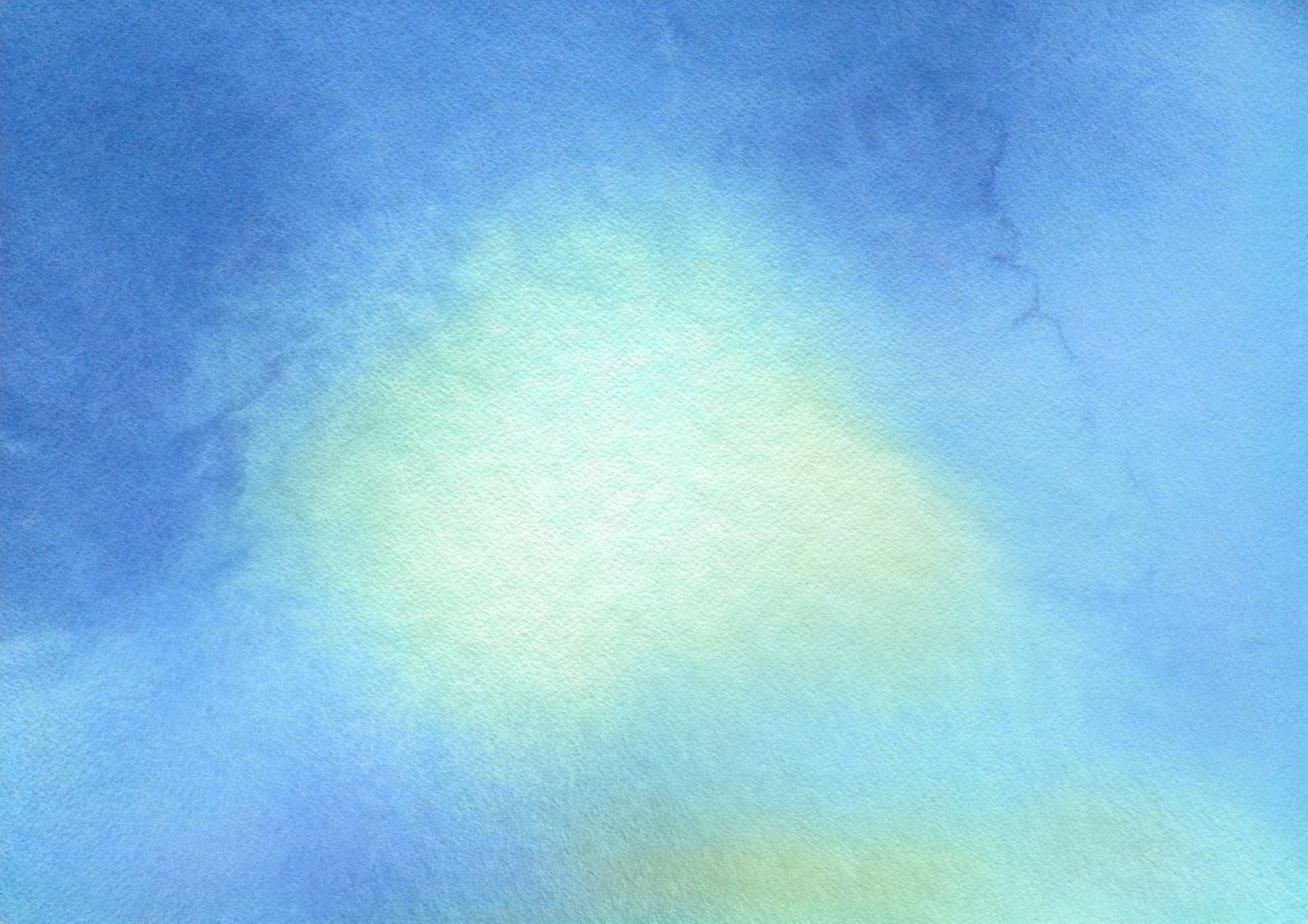 A descolonização – 
https://ensina.rtp.pt/artigo/a-descolonizacao-prioridade-do-mfa/
António Spínola Solução referendária – transição gradual - autodeterminação
– (Costa Gomes)

Programa do MFA
Imediata concessão da independência aos povos das colánias/
https://ensina.rtp.pt/dossie/cadernos-de-abril/
O que foi o 25 de Abril?
https://50anos25abril.pt/o-25-de-abril/

https://www.obichinhodosaber.com/historia-e-geografia-de-portugal-6o-a-acao-militar-e-popular-em-25-de-abril/
50 Anos de Revolução. Quem éramos, quem somos
https://www.rtp.pt/noticias/pais/50-anos-de-revolucao-quem-eramos-quem-somos_es1565209
3.Independência das Colónias
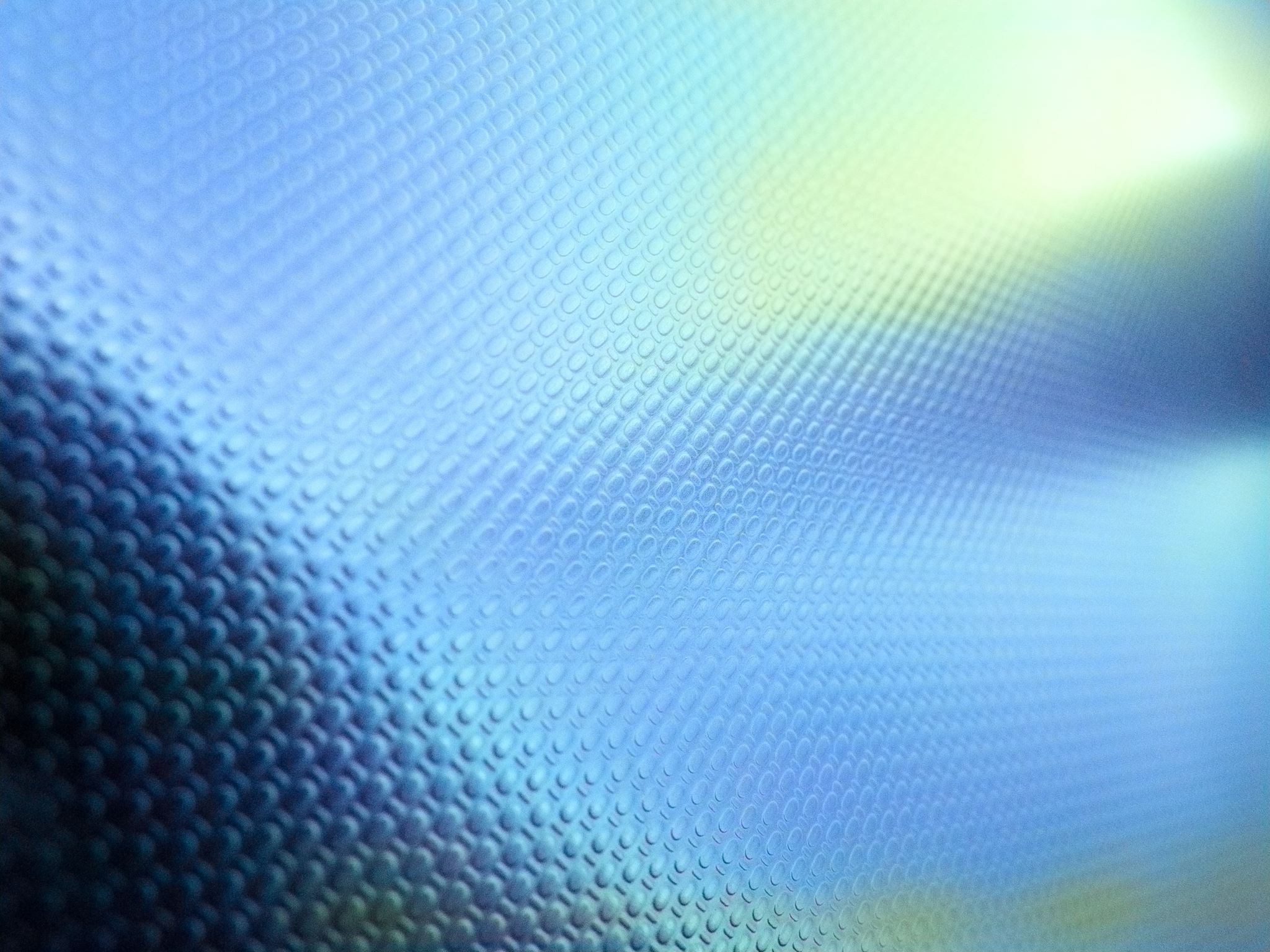 Fernando Dacosta, Os Retornados mudaram Portugal
https://arquivos.rtp.pt/conteudos/os-retornados-mudaram-portugal/

Retornados
https://arquivos.rtp.pt/conteudos/retornados/
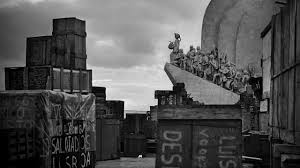 https://ensina.rtp.pt/artigo/descolonizacao-os-500-dias-do-fim-do-imperio/
os oficiais do MFA decidem avançar com um cessar-fogo imediato nas Colónias/ Ultramar.
maior movimento migratório da Europa do pós Segunda Guerra Mundial – 600.000 portugueses 
https://ensina.rtp.pt/artigo/o-retorno-de-africa/
.desilusão  dos que regressavam - perca de estatuto – património  - memória
A casa dos retornados 
https://ensina.rtp.pt/artigo/casa-retornados/
A ponte aérea entre Luanda e Lisboa
https://ensina.rtp.pt/artigo/a-ponte-aerea-entre-luanda-e-lisboa/
O Fim do Império – o Retorno
Integração rápida …
Estrutura generacional do retorno – regressam aos locais de origem – os mais velhos
Geração mais jovem (partidas\ anos 60) ; estabelecem-se nos centros urbanos / empreendedores
Sociedade em transformação  que Portugal atravessava – na procura de ideais democráticos
Transição para a democracia –época caracterizada como mais tolerante – aberta a novas ideias – a geração mais jovem
Portugal -  Época em que  tudo começava de novo  
 GADU grupo de apoio aos desalojados do Ultramar + IARN – Instituto de apoio ao retorno de nacionais – incorporado no ministério dos assuntos sociais
!!! Colonatos -   https://ensina.rtp.pt/artigo/o-colonato-do-limpopo/
(Fernando Rosa)
https://ensina.rtp.pt/artigo/independencias-paises-africanos/

Quem eram os “retornados”? 
https://ensina.rtp.pt/artigo/quem-eram-os-retornados/
Os retornados estão a mudar Portugal
https://pt.slideshare.net/tedesign2011/os-retornados-esto-a-mudar-portugal
Marco Antonio de Lima Liberatti ,A Guerra civil em Angola: Dimensões históricas e contemporâneas
https://www.funag.gov.br/ipri/btd/index.php/10-dissertacoes/629-a-guerra-civil-em-angola-dimensoes-historicas-e-contemporaneas
Fernando Dacosta, Os Retornados mudaram Portugal
https://arquivos.rtp.pt/conteudos/os-retornados-mudaram-portugal/
Anos 70: Imagens duma Década – Episódio 01
( anúncio da queda do regime através dos meios de comunicação social 
https://arquivos.rtp.pt/conteudos/anos-70-imagens-duma-decada-episodio-01/
Carlos Maurício , Um longo degelo: a guerra colonial e a descolonização nos ecrãs portugueses (1974-1994)
https://journals.openedition.org/lerhistoria/512?lang=fr
Império, Guerra Colonial e Pós-Colonialismo na Literatura Portuguesa Contemporânea
https://www.ces.uc.pt/publicacoes/oficina/ficheiros/188.pdf
Outras fontes relacionadas com os temas
Cinematografia relacionada com o tema
Capitães de Abril , filme realizado por Maria de Medeiros, coprodução entre Portugal, Espanha, Itália e França. A história do filme é baseada no golpe de estado militar do 25 de Abril de 1974 ; Partindo das memórias do capitão Salgueiro Maia. 
Para consulta: https://www.academia.edu/2240762/Guerra_Colonial_e_Colonialismo_no_Cinema_Portugu%C3%AAs_2003_

http://cvc.instituto-camoes.pt/cinema/dvd/dvd008.html
Delfim -  (2002,Fernando Lopes)
https://www.youtube.com/watch?v=H2q-GC_uDJk
"Uma História em África"  de Billy Woodberry
( "campanha de pacificação" portuguesa em Angola - apresentação)
https://www.dw.com/pt-002/filme-sobre-resist%C3%AAncia-na-angola-colonial-exibido-na-berlinale/av-47519189

Como os europeus dominaram totalmente a África?
https://www.youtube.com/watch?v=tXFu8MU-jhU